О  бюджете  Краснопартизанского сельского поселения  на  2024 год  и  плановый  период  2025  и  2026  годов
Администрация Краснопартизанского сельского поселения
Перечень муниципальных программ
Развитие транспортной системы
Обеспечение общественного порядка и противодействие к преступности
97,7%
93,3
87,8%
Социальная поддержка граждан
Национальная безопасность и правоохранительная деятельность
Обеспечение качественными жилищно-коммунальными услугами населения Краснопартизанского сельского аоселения
Развитие культуры
Управление муниципальными финансами и создание условий для эффективного управления муниципальными финансами
Развитие физической культуры и  спорта
Защита населения и территории от чрезвычайных ситуаций, обеспечение пожарной безопасности и безопасности людей на водных объектах
Муниципальная политика
Общий объем программных расходов
2024 год
2025 год
2026 год
9365,8
тыс руб.
7314,7
Тыс. руб.
6376,0Тыс. руб.
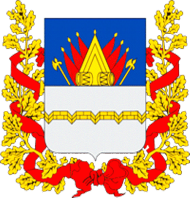 Основные параметры бюджета
Дефицит
0. руб.
Дефицит
0 руб.
млн. руб.
Уровень дефицита:
2024 год – 0%
2025 год – 0%
2026 год – 0%
2024 год
2025 год
2026 год
Доходы
расходы
Доходы  на 2024 год
Структура доходов
15,7%
84,3%
1509,6
тыс. руб.
8106,9тыс. руб.
безвозмездные
поступления
Налоговые и неналоговые поступления
Динамика доходов
Собственные доходы
тыс. руб.
3
63
млн. руб.
26%
25%
2026 год
2024 год
2025 год
Безвозмездные поступления
Безвозмездные поступления
2026 год
2024 год
2025 год
8106,9
тыс руб.
6316,4
тыс. руб.
5717,2тыс. руб.
в том числе:
7953,2
тыс. руб.
6147,5
тыс. руб.
5532,8
тыс. руб.
153,7
тыс. руб.
168,9
тыс. руб.
184,4
тыс. руб.
0,0
тыс. руб.
0,0
тыс. руб.
0,0
тыс руб.
Структура расходов
Межбюджетные трансферты 18,6 тыс.руб.
Культура
Национальная безопасность и правоохранительная деятельность
5,0 тыс.руб.
1 448,3 тыс. руб.
Энергоснабжение и повышение энергетической эффективности 5,0 тыс.руб.
Общегосударственные вопросы
7146,8 тыс. руб.
Национальная оборона
Социальная политика
641,5 тыс. руб.
153,5 тыс. руб.
Физическая культура и спорт
Муниципальная политика
Охрана окружающей среды 17,0 тыс.руб.
ЖКХ
156,8 тыс. руб.
23,0тыс. руб.
1,0 тыс. руб.
Развитие культуры
Объем финансирования
тыс. руб.
860,3
901,0
1448,3
2024
2025
2026
Культурно-массовые мероприятия
Развитие дорожного хозяйства
 и транспортной системы
Объем финансирования
0,0
тыс руб.
Содержание и текущий и ремонт дорог
0%
0,0
тыс. руб.
0,0
0,0
2026
2024
2025
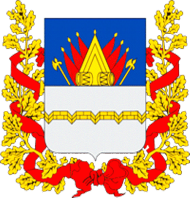 Управление муниципальными финансами
Объем финансирования
тыс. руб.
5021,6
7065,2
тыс руб.
7065,2
5479,1
Функционирование местных администраций
2025
2026
2024
Администрация Краснопартизанского сельского поселения